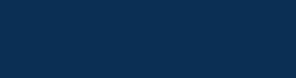 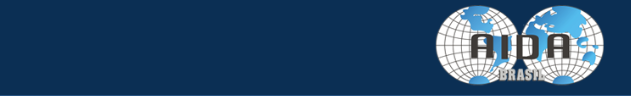 Bancassurance in the Brazilian Market: Consumer Rights and Credit Insurance

João Marcelo dos Santos
Brazil
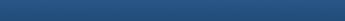 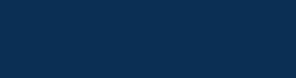 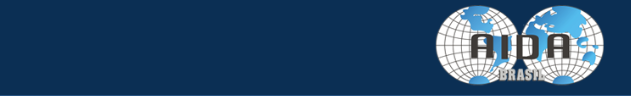 Bancassurance – Basic Elements
Basically, bancassurance is the distribution of insurance by banks. 

As a general rule, in a bancassurance operation, there is (i) an insurance company owned by a bank or vice-versa, (ii) a financial group that include insurance companies and banks or (iii) joint ventures between insurers and banks, incorporated to organize and execute the sale of insurance in the bank channel.
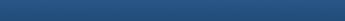 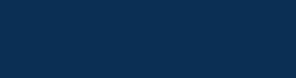 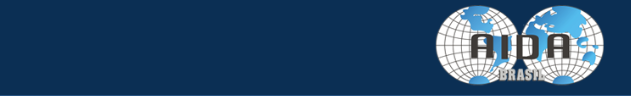 Bancassurance – Basic Elements
In the bancassurance, the bank is able to generate a new stream of revenue from its clients base. The insurer benefits from marketing products through the bank’s branches and agents. The insurer may also benefit from the strong brand of the bank and vice-versa, both having the opportunity to reinforce their relationship with the clients.
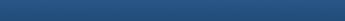 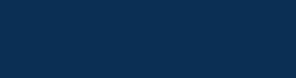 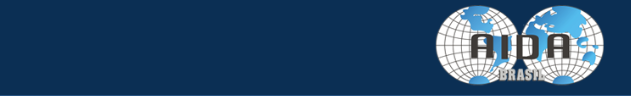 Bancassurance – Basic Elements
The insurances sold in the bancassurance operations tends to be associated to simple underwriting proceedings. 

Bancassurance is more concentrated in life insurance, but other lines, like automobile and home insurance, have been sold by banks.
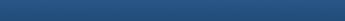 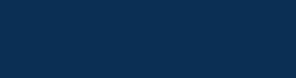 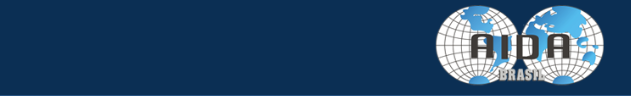 Bancassurance in the World
The level of bancassurance activity varies between the world’s countries. 

The bancassurance operations were initially executed in Europe, being very important in some countries. 

In Canada and USA, the bancassurance is limited by the regulation.

In Latin America, banks are, as a general rule, a very important selling channel to the insurers, but its relevance is different depending on the country.
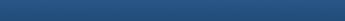 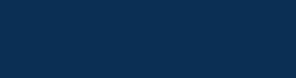 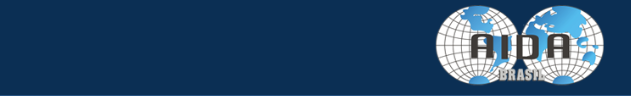 Bancassurance in Europe
In Europe, the bancassurance is a very important selling channel of insurance in countries like France, Turkey, Portugal and Italy.

The regulators, in some countries, have been worried about the competition of insurance companies in the banks branches. In certain cases, the regulation imposed to the banks the obligation to offer to their clients more than one option of insurance company and product.
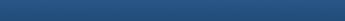 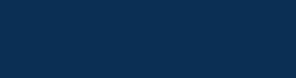 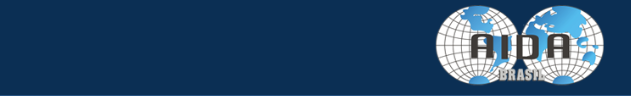 Bancassurance in Latin America
In Latin America, bancassurance is more important in Chile, Colombia, Mexico and Brazil.

Mexican and Brazilian banks played a key role in drafting the regulation of accumulation tax favored products, and it is clearly reflected on their ability to sell this products.

In Argentina, the bancassurance is not very important yet.
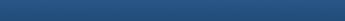 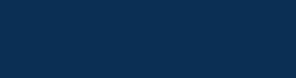 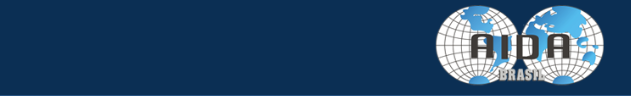 Bancassurance in Brazil
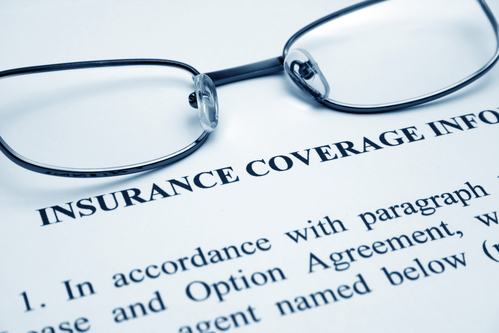 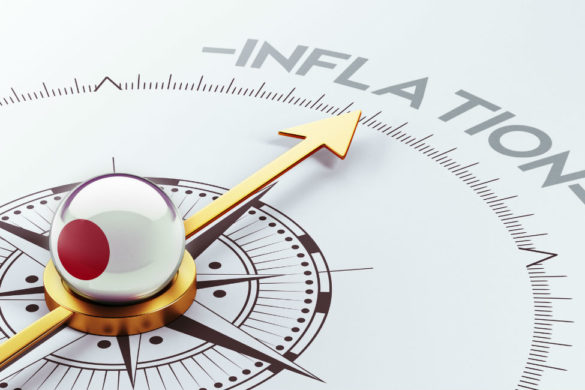 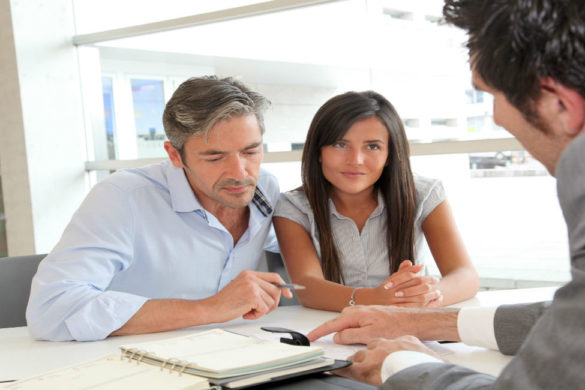 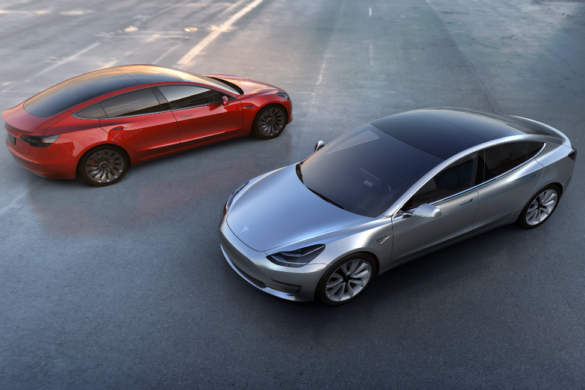 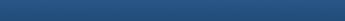 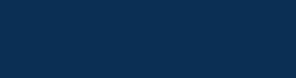 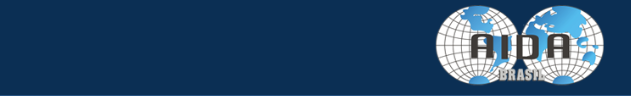 Bancassurance in Brazil
The bancassurance in Brazil is benefited from a very sophisticated and strong financial sector.

During the period of 1960 – 1994, the banks had to develop IT structures to deal with a very high inflation (in some moments, higher than 40% in month). They also incorporated a large number of branches and agencies to support a necessarily intense relationship with its clients.
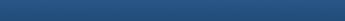 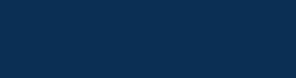 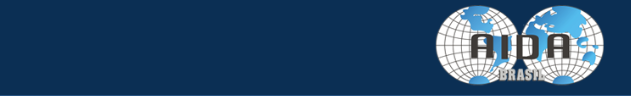 Bancassurance in Brazil
After 1998, the financial market was consolidated after a crisis, and the more fragile institutions disappeared. 

In this context, the Central Bank also developed a very consistent regulatory and supervisory environment.
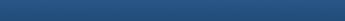 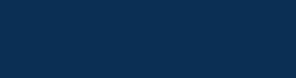 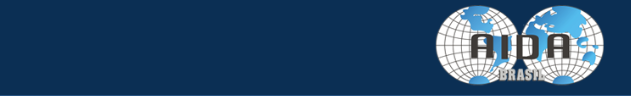 Bancassurance in Brazil
As a general rule, the insurance regulation follows the financial system regulation (internal controls, capital, transparency, auditing proceedings and others), but the ombudsman regulation is one recent and exceptional example of the financial regulation following the insurance regulation.

This similarity is one more element that reinforce the competitive advantage of the bancassurance as a business model.
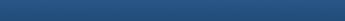 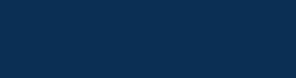 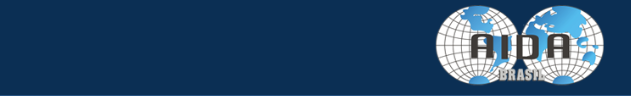 Bancassurance in Brazil
The Brazilian Insurance Intermediation Law is very old and protect the brokers from the competition with other selling channels.

But banks are even stronger than brokers. They were able to develop models compliant with the Law and, at the same time, adequate to incorporate all the competitive advantages of the bancassurance.
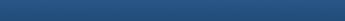 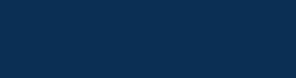 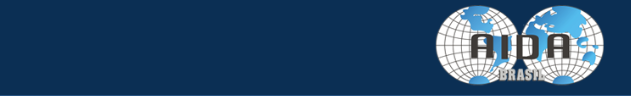 Bancassurance in Brazil
Life insurance (including credit related products) and pension are the most important product in the bancassurance operations, but other lines like home insurance and automobile insurance are becaming more important to the bancassurance operations.
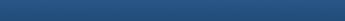 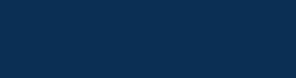 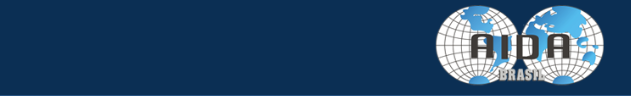 Bancassurance in Brazil
The consumer protection law in Brazil is already part of our culture.

Also because of that, the level of transparency required by the insurance supervisor (SUSEP) and the financial system supervisor (Central Bank) is very high.

The bancassurance tends to present a low level of consumer complains, but we do have some issues regarding the competition between the banks, and they can reflect in the insurance selling.
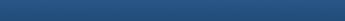 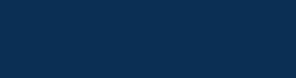 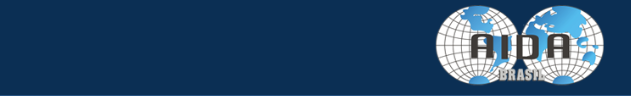 Bancassurance in Brazil – Credit Insurance
In Brazil, personal credit related insurances are mostly sold by banks, together with loans, but credit card companies also contract credit insurance policies to be available to its clients.

Exceptionally in the case of credit related insurance associated to agriculture loans, since june, 2016, if the bank imposes the insurance as a condition to the loan, it must (i) offer policies of at least two insurers and (ii) to accept the insurance policy of any other insurer purchased by the client.
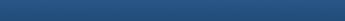 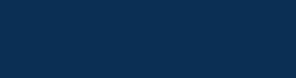 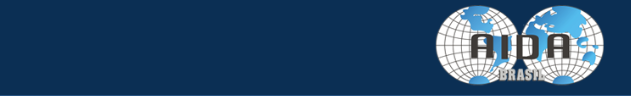 Bancassurance in Brazil – Some Operations
Bradesco Insurance Companies (largest Latin American insurance group), controlled by Bradesco Bank and its recently announced joint venture with Swiss Re to sell corporate insurances;
Joint venture between Mapfre and Banco do Brasil, the largest Brazilian Bank);
Transfer of some insurance operations and crossed ownership, between Itaú (the largest private Latin American bank) and Porto Seguro (the largest Latin American automobile insurance company);
Caixa Seguros (joint venture of Caixa Economica Federal and CNP Assurances.
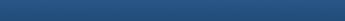 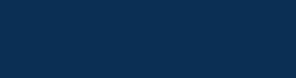 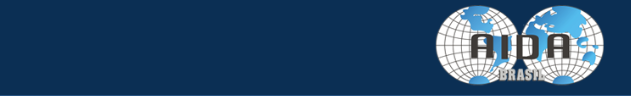 Conclusion
Bancassurance is a reality in the Brazilian market, mostly because of the very strong and sophisticated structure of the banks and of the financial market. 

There are risks related to the adequacy of the selling proceedings of the banks, but, until this moment, we do not identify any major problem to the consumers resulting from bancassurance operations.
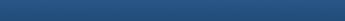 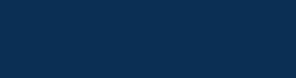 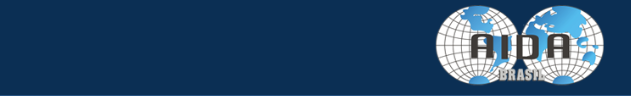 Conclusion
Recently, some specific rules were issued to regulate the credit related insurance associated to agriculture loans, but it does not seem to be a new pattern to be applied to other lines and even to other credit related insurance operations.
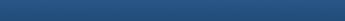 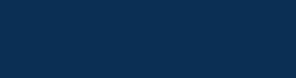 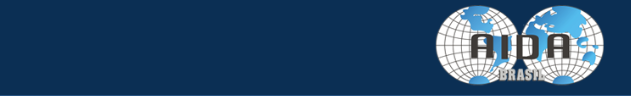 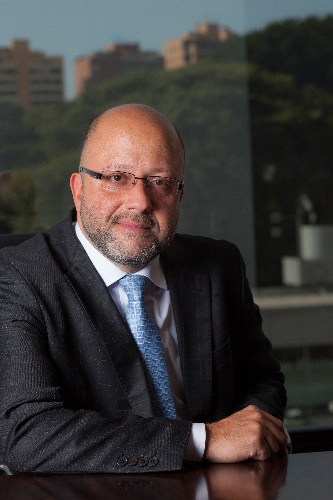 João Marcelo dos Santos
 jmsantos@santosbevilaqua.com.br
Deputy Superintendent of the
Superintendence of Private Insurance (SUSEP) - Brazilian agency of supervision and regulation of insurance and reinsurance, where he led the first phase of implementation, in Brazil, of the
regulatory standards of the international
Association of Insurance Supervisors - IAIS - and the opening of the Brazilian reinsurance market, with the publication of Complementary Law n. 126/2007 - 2003 - 2007.
Master of Tax Law from
Universidade Cândido Mendes -
2003.
Founding partner of Santos
Bevilaqua Advogados. 
 Member of the International Insurance Law Association – AIDA and Chairman of the Board of Distinguished Academic of the National Insurance and Social Security Academy - ANSP.
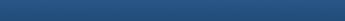